1.8 GHz - Hunting the last bits
Rami Kimari, Vice President, HFC
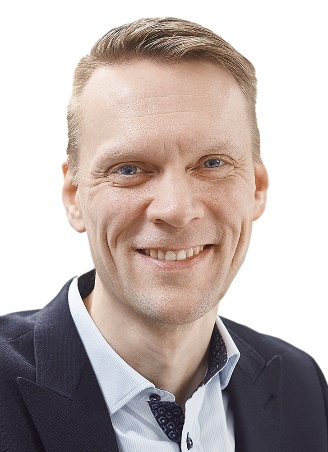 Network elements
860 MHz
1 GHz
1.2 GHz
1.8 GHz
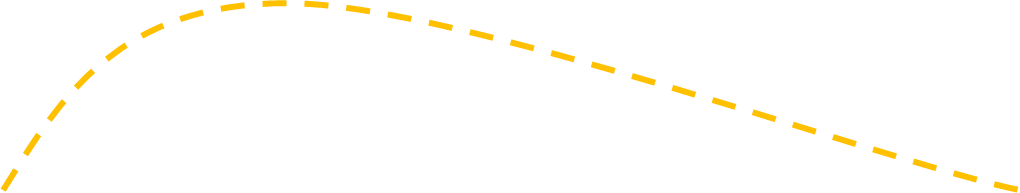 2010
2020
Different upgrade concepts
High Gain Architecture (HGA)
Known and regulated RF levels
Mixed Gain Architecture (MGA)
Low Gain architecture  (LGA)
Maximum vs. step down capacity
1.8 GHz loading
1.8 GHz loading
1.8 GHz loading
All feasiblefor10G 
top speed
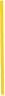 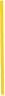 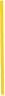 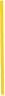 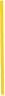 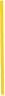 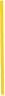 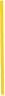 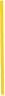 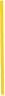 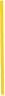 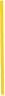 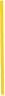 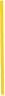 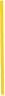 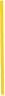 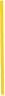 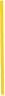 Level [dBmV]
Level [dBmV]
Level [dBmV]
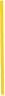 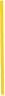 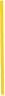 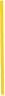 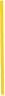 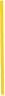 Frequency [MHz]
Frequency [MHz]
Frequency [MHz]
TCP ref. 13.2 Gbps
TCP ref. – 2,7 dB  12.4 Gbps
TCP ref. – 3,7 dB  12.0 Gbps
What to balance in 1.8 GHz upgrades
Operational TCP loading
Subscriber signal levels
Accumulated system MER
System data capacity
Planning
Rules
10G 
top speed
Power consumption
ALSC
Number of elements
Legacy infrastructure
Amplifier location flexibility
Unity gain principle
Network 
Operation
Upgrade
Execution
What to balance in 1.8 GHz upgrades
Practicality
HGA
MGA
LGA
Low-cost
Performance
1. New 1.8 GHz upgrade wave is in horizon
THANKS, contact: rami.kimari@teleste.com
2. 10G max speed is feasible – with many concepts
3. Detailed planning is needed and decisions what to optimise in upgrades
4. When upgrades can start?
Summary
System level restrictions are verified 
Network levels, amplifier / component details are fixed